Mesures
M8
Les aires
Mesurer, comparer et utiliser les unités d’aire
Aujourd’hui, nous allons travailler en mesures.Nous allons découvrir la notion d’aire. 
Nous allons également  apprendre à comparer, à mesurer les aires et à utiliser les unités d’aire.
Qu’est-ce que l’aire ?
L’aire est la mesure de la surface occupée par une figure.
Comment mesurer l’aire d’une figure par pavage ?
Pour mesurer l’aire d’une figure, on utilise une unité d’aire. On cherche alors combien d’unités d’aire « rentrent » dans notre figure.
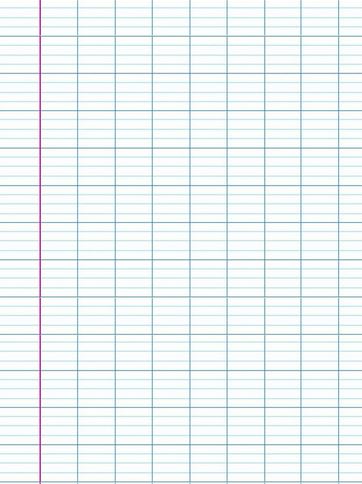 figure
u
u
u
u
u
u
u
u
u
u
u
u
u
u
u
unité d’aire
u
u
u
u
u
u
u
u
u
u
u
La figure a une aire de 25 unités d’aire.
Comment estimer l’aire d’une figure par pavage ?
Certaines figures sont plus compliquées à mesurer. On cherche alors à encadrer notre figure.
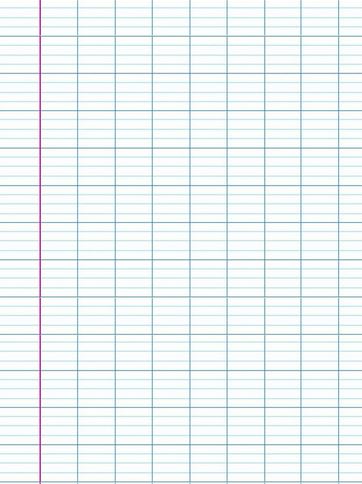 unité d’aire
u
figure
L’aire de la figure rose est comprise :
Entre l’aire de la figure verte et l’aire de la figure bleue.
Entre 8 et 23 unités d’aire.
Les unités d’aire
Pour mesurer l’aire d’une surface, on utilise une unité qui a la forme d’un carré. Ici, il s’agit d’un carré de 1 cm sur 1 cm. On dit que son aire est 1 centimètre carré. On l’appelle « le centimètre carré ». On l’écrit : cm2 .
1cm
1cm2
1cm
Les unités d’aire
Il y a différentes unités de mesure d’aire. Il existe des équivalences entre ses unités de mesure. Dans un carré de 1 cm sur 1 cm, il y a 100 petits carrés de 1 mm de côté (100 mm2 ). 1 cm² = 100 mm²
1cm
10 mm
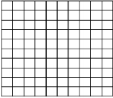 1cm2
100 mm2
=
1cm
10 mm
Les unités d’aire
Comme pour les longueurs, on peut utiliser un tableau de conversion. Mais attention ! Il faut mettre deux chiffres par colonne !
3
0
0
0
0
- Je veux convertir 3 hm2 en m2
- Je rentre 3 hm2 dans le tableau. Je mets bien le chiffre des unités dans la colonne de droite des hm2.
- Je rajoute des 0 jusqu’à la colonne de droite des m2.
3 hm2 = 30 000 m2
Quelques formules à connaître.
Pour calculer l’aire d’une figure, il est bon de connaître quelques formules :
8 m
L’aire du carré : côté x côté 
A = C x C
L’aire du rectangle : longueur x largeur 
A = L x l
7 m
64 m2
8 m
3 m
21 m2